Roadmap to a registry regime
This tool should support you to identify the elements of a successful registry regime, where it should be housed, the cost of the regime and how it should be funded.  
By using this tool, you should be able to answer ‘yes’ to all five areas below:
Is there a clearly identified policy problem/opportunity and an understanding of its effect?  YES / NO
Is it clear who you would need to capture information from, who will use it and how they will use it?  YES / NO
Does the information need to be collected and held centrally by government?  Can you identify how this contributes to achieving the overall policy intent?  YES / NO
Is there an existing regulator, or the ability to establish a new regulator, to monitor/enforce your registry regime?  YES / NO
Can the lifetime costs of a registry regime (establishment and ongoing) be met either by charging registered parties or by other means (for example, Crown funding)?  YES / NO
How to use this roadmap
Please work through the steps in order.  Do not progress to the next step until you have answered the one before it.
We recommend you involve as many people as appropriate in the activities to ensure the responses are considered from different perspectives.
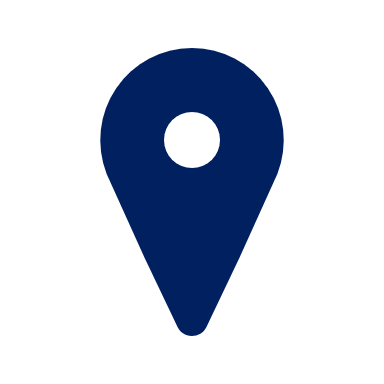 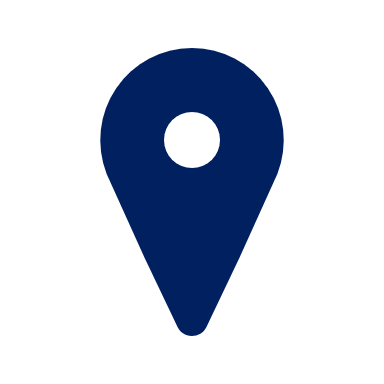 ① What is the problem/opportunity?
This is usually the first step in a policy process. You can use root cause tools like the 5 Whys or Ishikawa (fish bone) diagrams to make sure you’re identifying the root cause rather than a symptom.
You probably already have a problem/opportunity clearly defined.  Write it here:
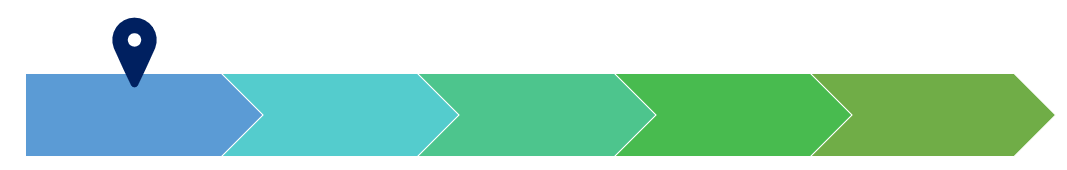 If you have multiple problems or opportunities, you may want to run through this roadmap with each.  You may also need to revisit your problem/opportunity statement after working through activities.
② Who does the problem/opportunity relate to?
Is it a group of individuals or entities?  Do you intend to influence all of them or a targeted group(s)?  
What is the behaviour you want to affect?  What is the scale and severity of undesirable behaviour now? 
Write the specific definition of the group(s) and desired behaviour change here:
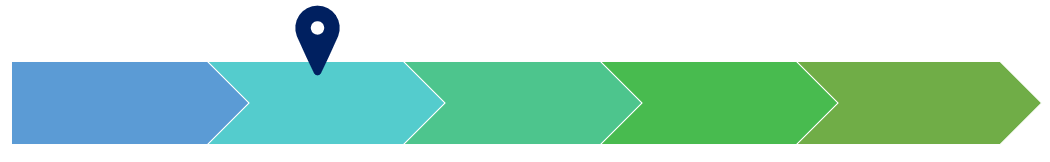 You may also need to revisit this statement after working through activities.
VADE model of compliance
Thinking about the group you want to regulate and how you want to influence them, which instruments will the regulator need to support compliance?
Enforced - use full force of the lawProsecution, permit revocation, pecuniary penalty, enforceable undertaking, compliance notice
Directed - deter by detection then directive action
Infringement, formal written warning, action plans, vary permit conditions and work programme obligations
Assisted - assist to comply
Increased monitoring, assessments  and corrective actions, targeted education and support, provision of information and support
Voluntary - make it easy 
Inform, provide education, advice and guidance, recognise and promote best practice initiatives and performance
③ How will a register support change?
What is your intervention logic?  How strong is the evidence that a register will have the effect identified in slide 4 to solve the policy problem identified in slide 3?  If the evidence is not strong, how could you test your hypothesis about change?  Are there other/better options?
Will encouraging or enforcing individuals/entities to provide information to a central place create the desired change?
Will publishing that centrally held information create the desired change?
Is some activity required to enforce the provision of information?
Is some activity required to penalise the lack of provision of information?
Will the register information form the basis (database) for additional regulatory activity to occur (education, enforcement etc)?
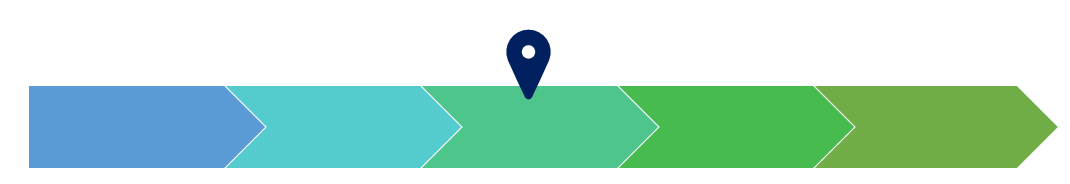 Objectives (the positive state of the problem statement in slide 3):
EXAMPLE INTERVENTION LOGIC TEMPLATE
④ Functions of a register and corresponding demands on regulator’s role
Based on the problem/opportunity and the register users identified, how does the register need to work?
By mapping the functions of the register, you can see what is required of the regulator administering it. This helps to understand the best/most likely place for the regulatory functions and the costs of the register regime.
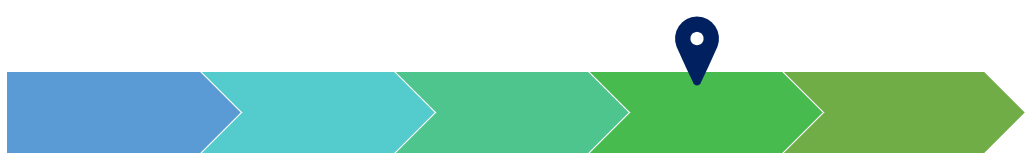 Where will the register be housed?
Based on the functions you have identified in the previous slide, is there an existing:
Agency, or area within an agency, that is well placed to host the register and carry out the functions to support it (technology, payments, information and education, monitoring etc).
Registrar that could add this function to their responsibilities.
Regulator that could carry out the regulatory functions.
⑤ How will the register be funded?
Based on the functions that you need the register and regulator to perform and the expected benefits:
 use the guidance to discover costs associated with a register
 develop high-level requirements to determine technology and regulatory oversight pricing (see Annex 5 of the guidance for more detail)
 discuss high-level requirements with operational teams to fine tune
 work with your finance team to develop a cost model to underpin your registry regime
 use the guidance to identify where you should source the funding to establish and operate the register over its whole life
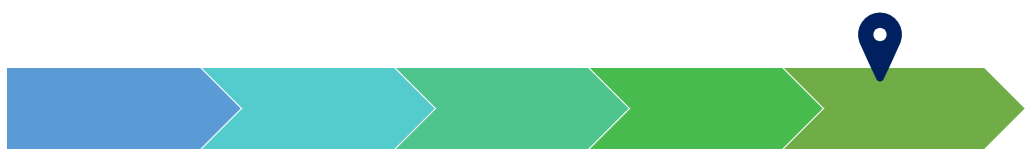 Who benefits and who pays?
Review guidance from the Controller and Auditor-General and the Treasury
Broadly:
Fees are charges imposed on a specific individual or organisation for a good, service or regulation directly provided to (or directly benefitting) that individual or organisation.
Levies are charges imposed on a group of individuals or organisations as a proxy for the individuals or organisations who directly receive or benefit from the good, service or regulation.
In some cases, there may be an argument for a Crown contribution to meeting the costs of the regime.
There may be elements of benefit for each group, so a combination of fees, levies or Crown funding may be appropriate.
If you’re intending to charge registry users, calculate the costs of the register divided by the expected volume of users.
Roadmap to a registry regime
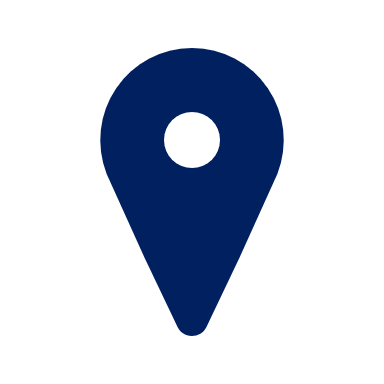 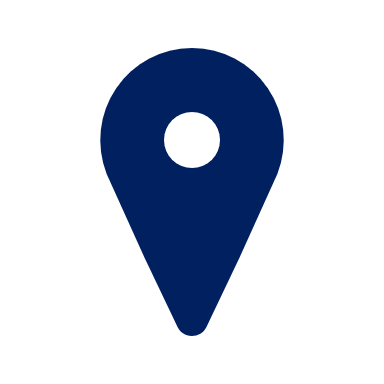